SOLIDARITY
ITALIAN STATISTIC
VOLUNTEERING  RADIOGRAPHY
 OF THOSE
 6,63 MILLION  OF ITALIANS
 VOTED FOR
 THE COMMON GOOD
ISTAT DATA
In Italy  there are
6.63 million  
(12.6%) of people 
active for the others
 
 by municipality 
Or associations
4.14 million (7.9%), 8%) individually
Form of Participation  age                  organized       both        individual           total                        associations
Form of Participation      and    age                         organized       both        individual
%
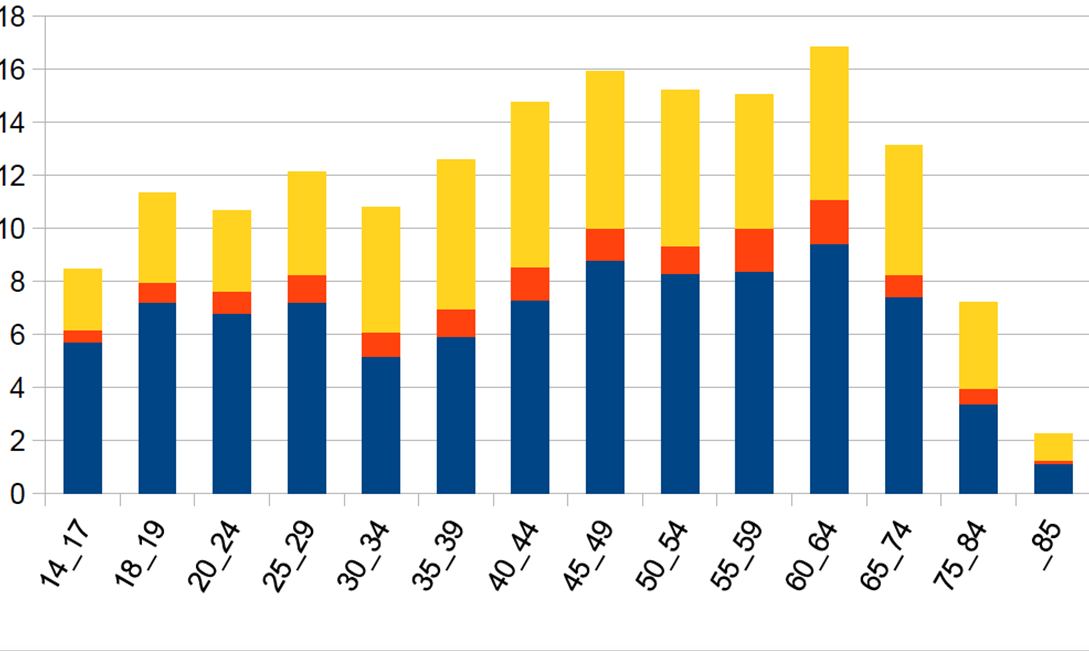 There are more volunteers among older people
Who are the people ,The volunteers who carry out  their activities within the associations????
It is an heterogeneous world in which seven profiles of volunteers have been distinguished:
1)the faithful of assistance (29.6% of organized volunteers, 1,228 thousand people),
2) educators of religious inspiration (25% of organized volunteers, 1,036 thousand people) ,
3) pioneers (13.6% of organized volunteers, 561 thousand people),
4) investors in culture (10.3% of organized volunteers, 427 thousand people), 
5) sport volunteers (8.9% of organized volunteers, 368 thousand people), 
6)blood donors (8% of organized volunteers, 333 thousand people) 
7)representation workers (4.6% of organized volunteers, 190 thousand people
The share of volunteers is much higher than average in :
social groups  with medium-high income and high educational qualifications, 
 among those belonging to 
the ruling class (23.5 percent),
 followed by
 those of the families of employees    
and
 silver pensions (18.8% and 18.1% respectively)
The possibility of devoting one's time to free activities is very linked to the phases of the life cycle and the role played within the family, especially for women: 
single people in active age are the people who participate more in associations ( 19.0 percent) 
ceteribus paribus, female daughters participate more than sons.
Family commitments negatively affect female participation in associationism: 
it is seen,
 both among couples without active age children (men outnumber women with 18.3 versus 14.9%), and
 when the presence of children 
reduces the participation rates of both parents (15.0 against 11.9 percent
Do good to others is good for themselves,
to carry out free activities in groups or associations makes it possible to feel useful, to improve oneself, to increase one's own abilities and skills; 
it also allows us to establish gratifying interpersonal relationships and
 to expand our social networks. 
The positive sense of self that underlies the individual psychological balance derives from         being recognized as volunteers